Hodnocení position paperů
MVZb1017 Akademické psaní a dovednosti

Mgr. et Mgr. Dominik David
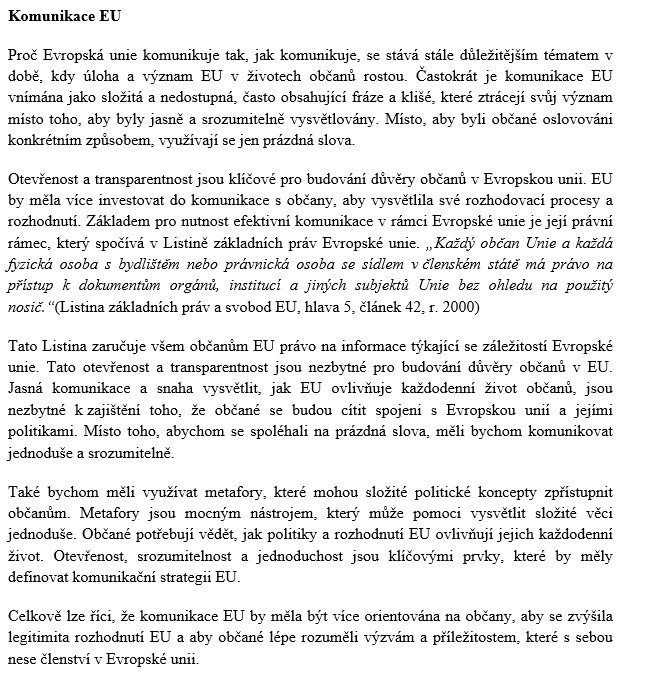 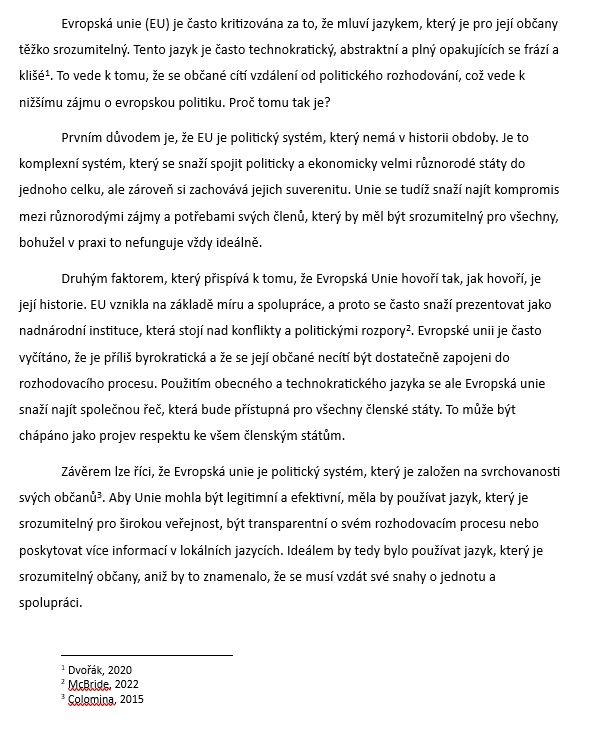 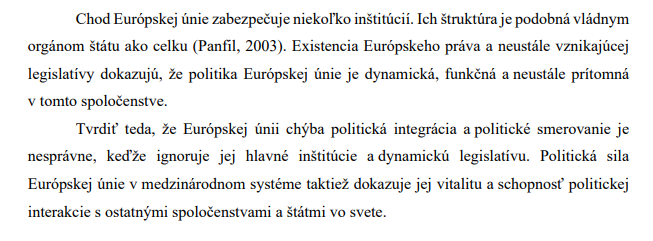 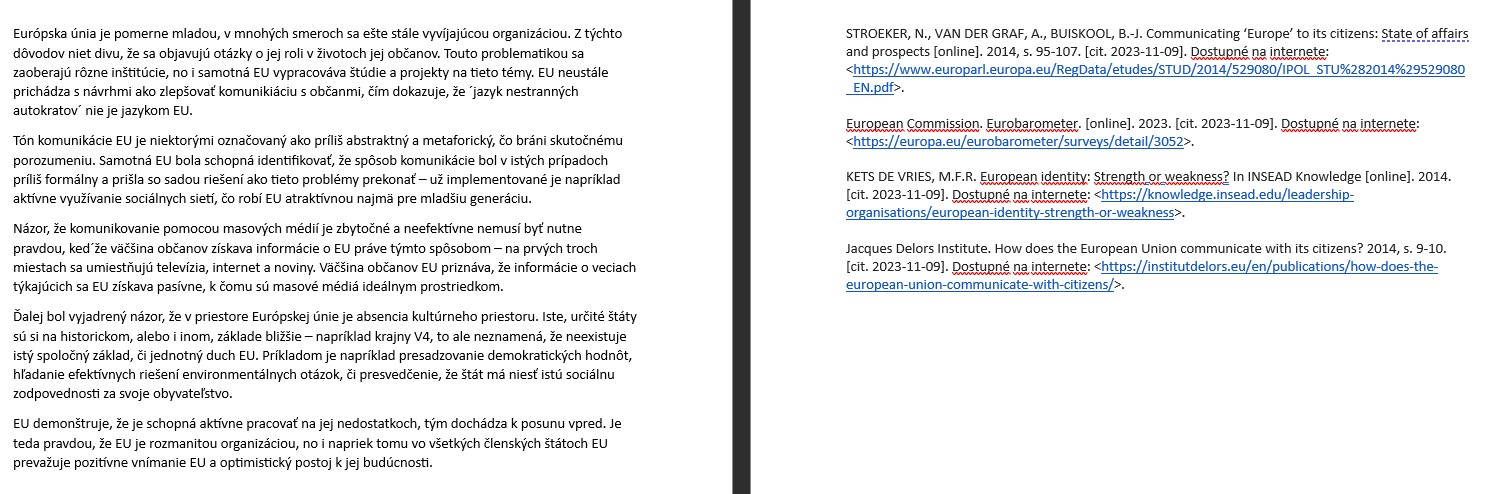 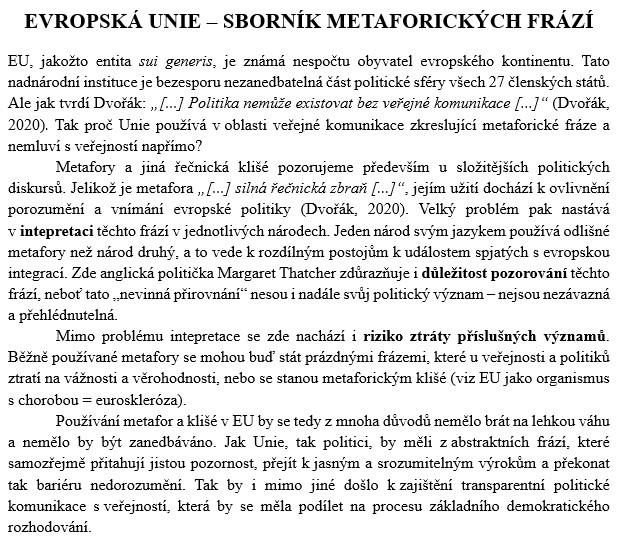 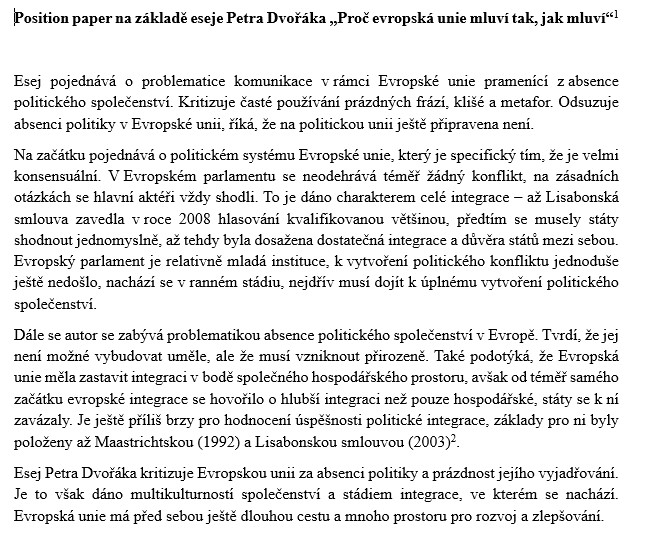 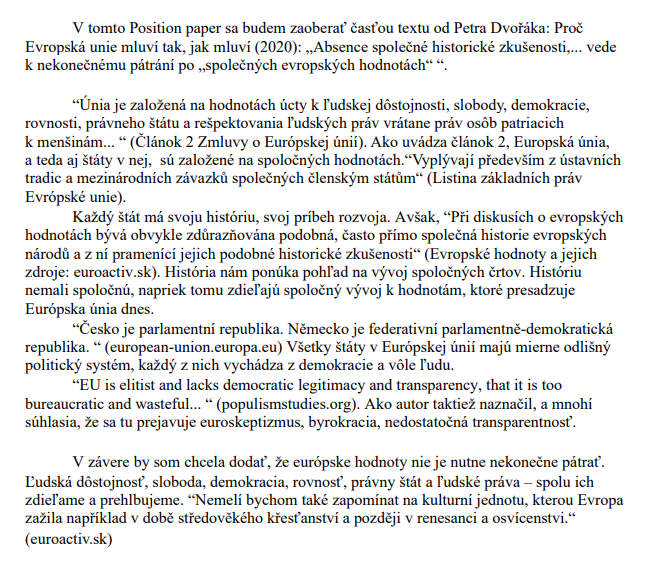 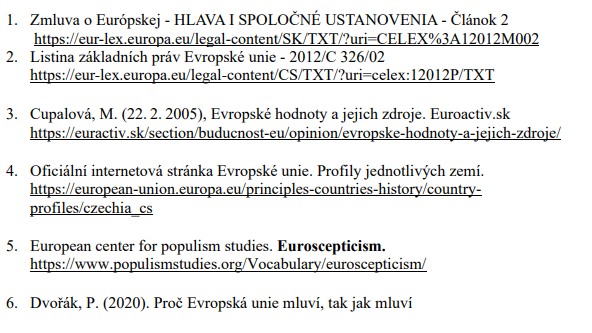 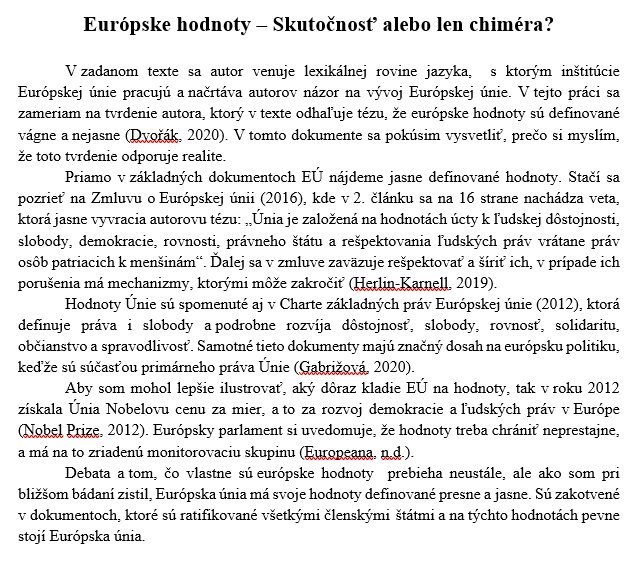 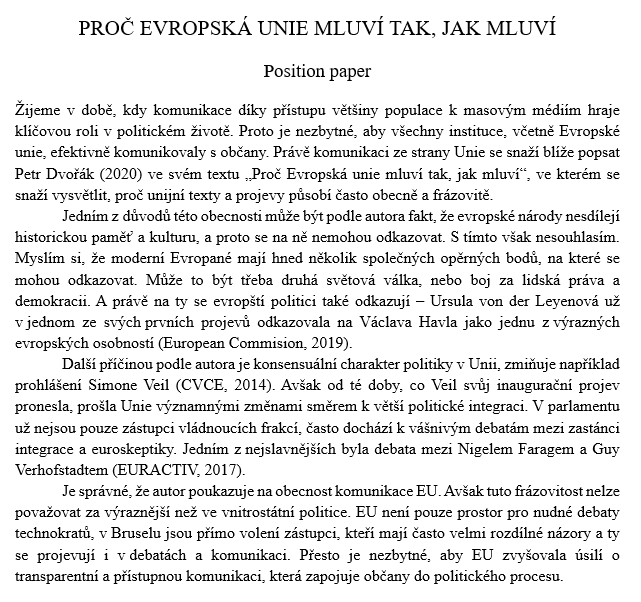